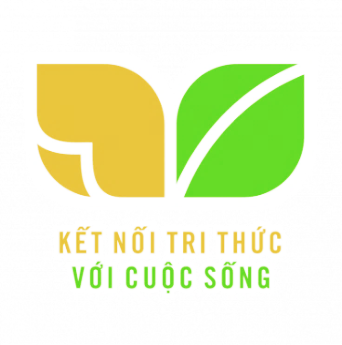 TOÁN
2
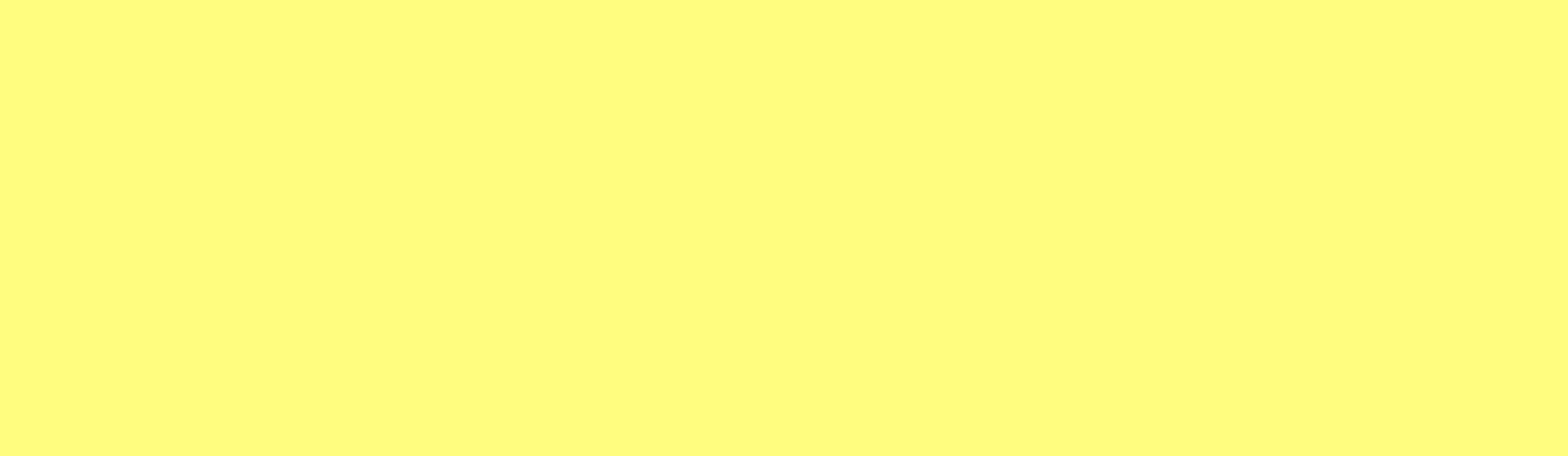 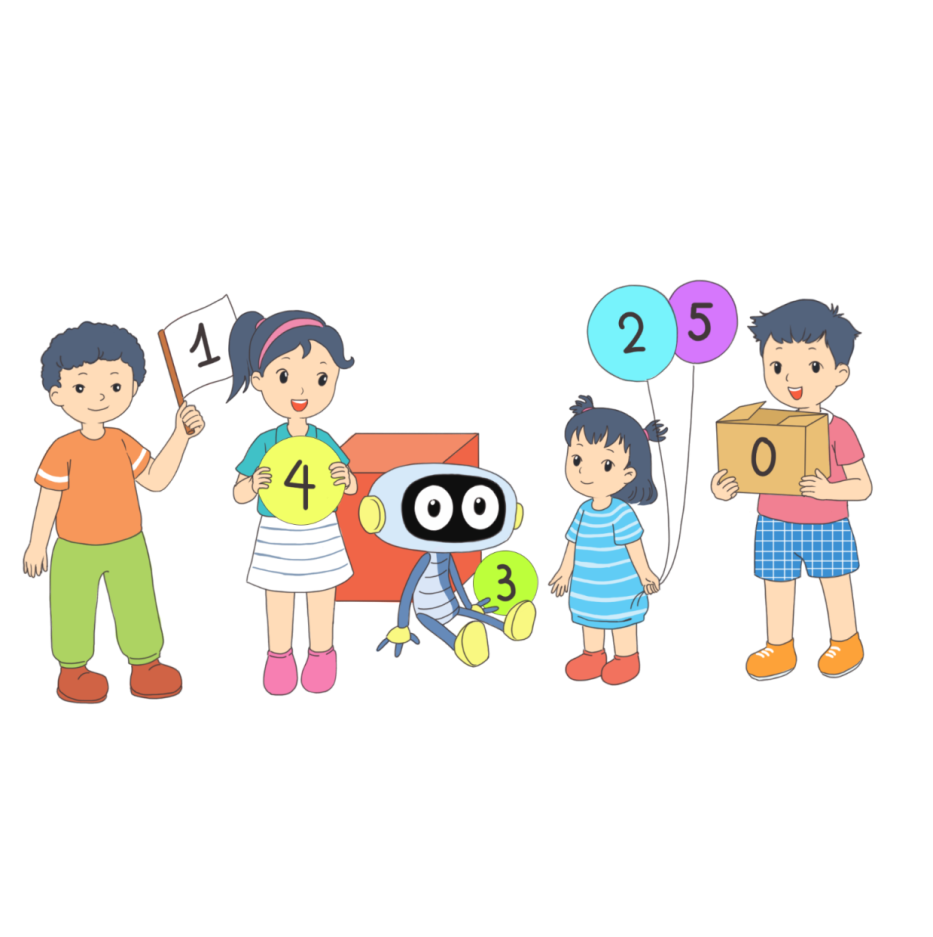 [Speaker Notes: Tác giả bộ ppt Toán + TV2: Phan Thị Linh – Đà Nẵng
Sđt lh: 0916.604.268
+ Zalo: 0916.604.268
+ Facebook cá nhân: https://www.facebook.com/nhilinh.phan/
+ Nhóm chia sẻ tài liệu: https://www.facebook.com/groups/443096903751589
Hãy liên hệ chính chủ sản phẩm để được hỗ trợ và đồng hành trong suốt năm học nhé!]
Khởi động
GIẢI MÃ
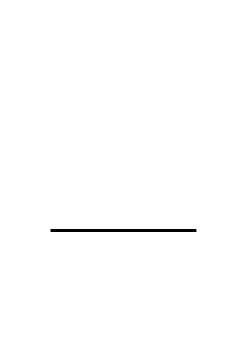 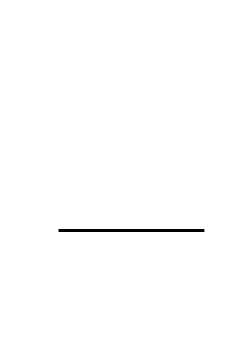 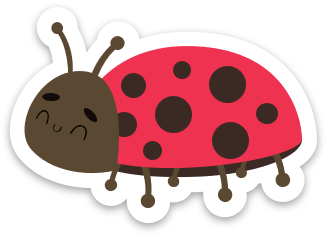 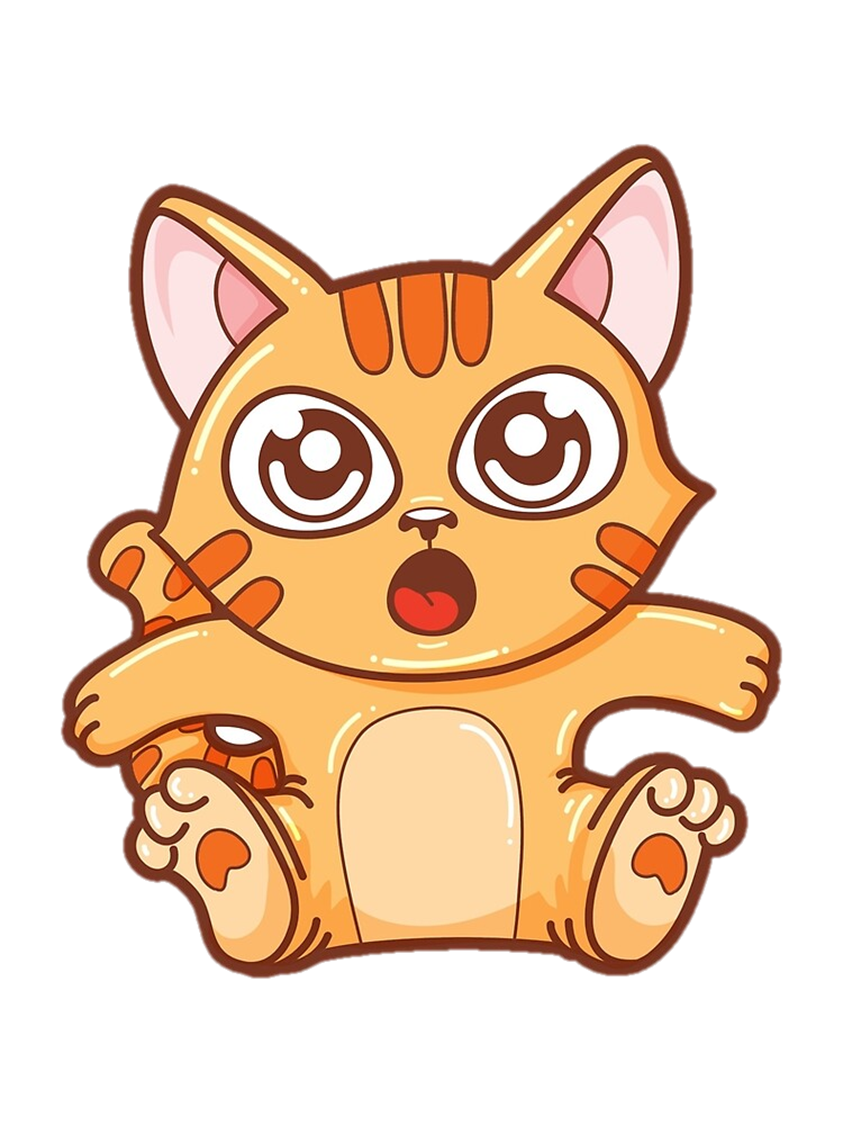 CHỦ ĐỀ 12: 	PHÉP CỘNG, PHÉP TRỪ 			TRONG PHẠM VI  1000
BÀI 59: PHÉP CỘNG (không nhớ) 
          TRONG PHẠM VI 1 000
[Speaker Notes: Tác giả bộ ppt Toán + TV2: Phan Thị Linh – Đà Nẵng
Sđt lh: 0916.604.268
+ Zalo: 0916.604.268
+ Facebook cá nhân: https://www.facebook.com/nhilinh.phan/
+ Nhóm chia sẻ tài liệu: https://www.facebook.com/groups/443096903751589
Hãy liên hệ chính chủ sản phẩm để được hỗ trợ và đồng hành trong suốt năm học nhé!]
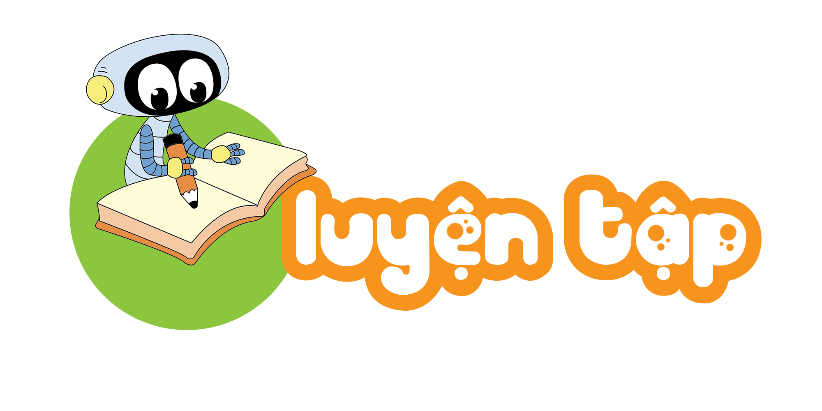 S/81
[Speaker Notes: Tác giả bộ ppt Toán + TV2: Phan Thị Linh – Đà Nẵng
Sđt lh: 0916.604.268
+ Zalo: 0916.604.268
+ Facebook cá nhân: https://www.facebook.com/nhilinh.phan/
+ Nhóm chia sẻ tài liệu: https://www.facebook.com/groups/443096903751589
Hãy liên hệ chính chủ sản phẩm để được hỗ trợ và đồng hành trong suốt năm học nhé!]
326 + 253         432 + 261           732 + 55           643 + 50
1
Đặt tính rồi tính.
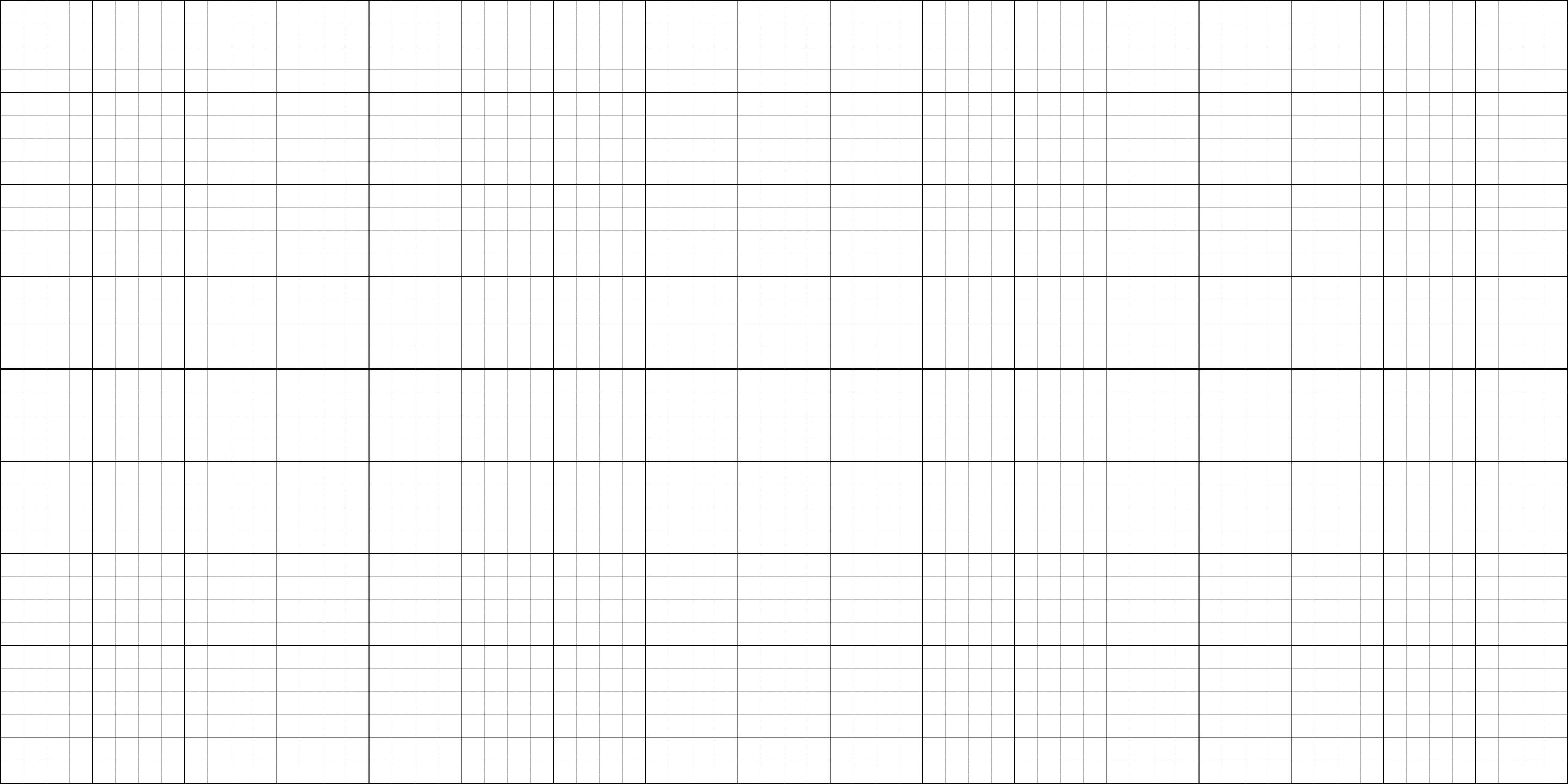 326
432
732
643
+
+
+
+
253
261
55
50
5
7
9
6
9
3
7
8
7
6
9
3
2
Tìm kết quả của mỗi phép tính.
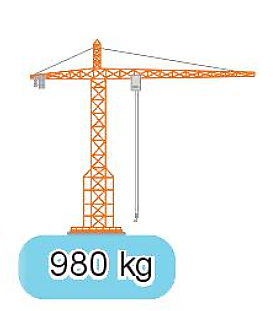 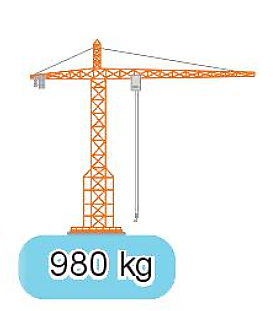 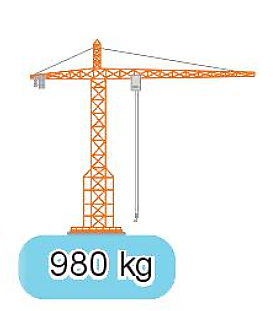 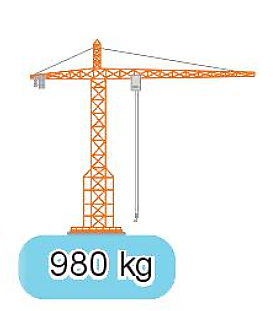 980 kg
879 kg
879 l
980 l
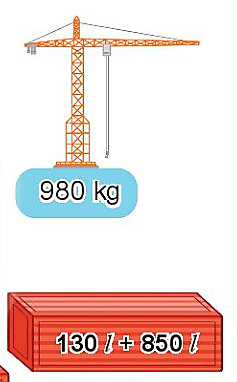 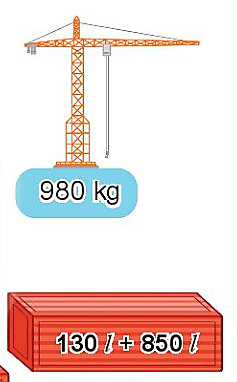 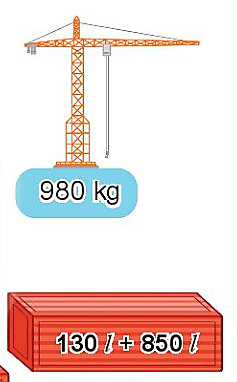 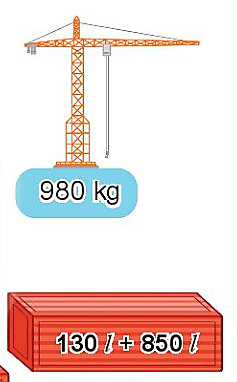 658 kg + 221 kg
850 kg +130 kg
234 l + 645 l
130 l + 850 l
[Speaker Notes: Click vào các hòm để hòm di chuyển]
3
Tại khu bảo tồn động vật, sư tử con cân nặng 107kg, hổ con nặng hơn sư tử con 32kg. Hỏi hổ con cân nặng bao nhiêu ki-lô-gam?
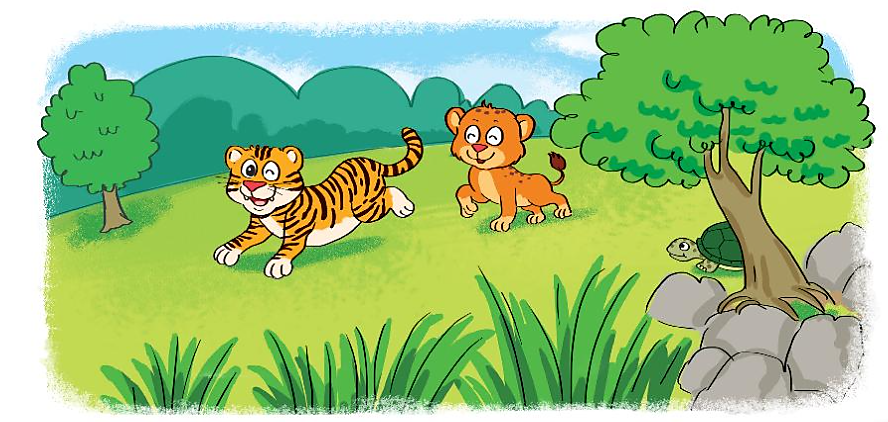 Tóm tắt:
Sư tử con: 107 kg
Hổ con nặng hơn sư tử: 32 kg
Hổ con: … kg?
[Speaker Notes: Click vào các hòm để hòm di chuyển]
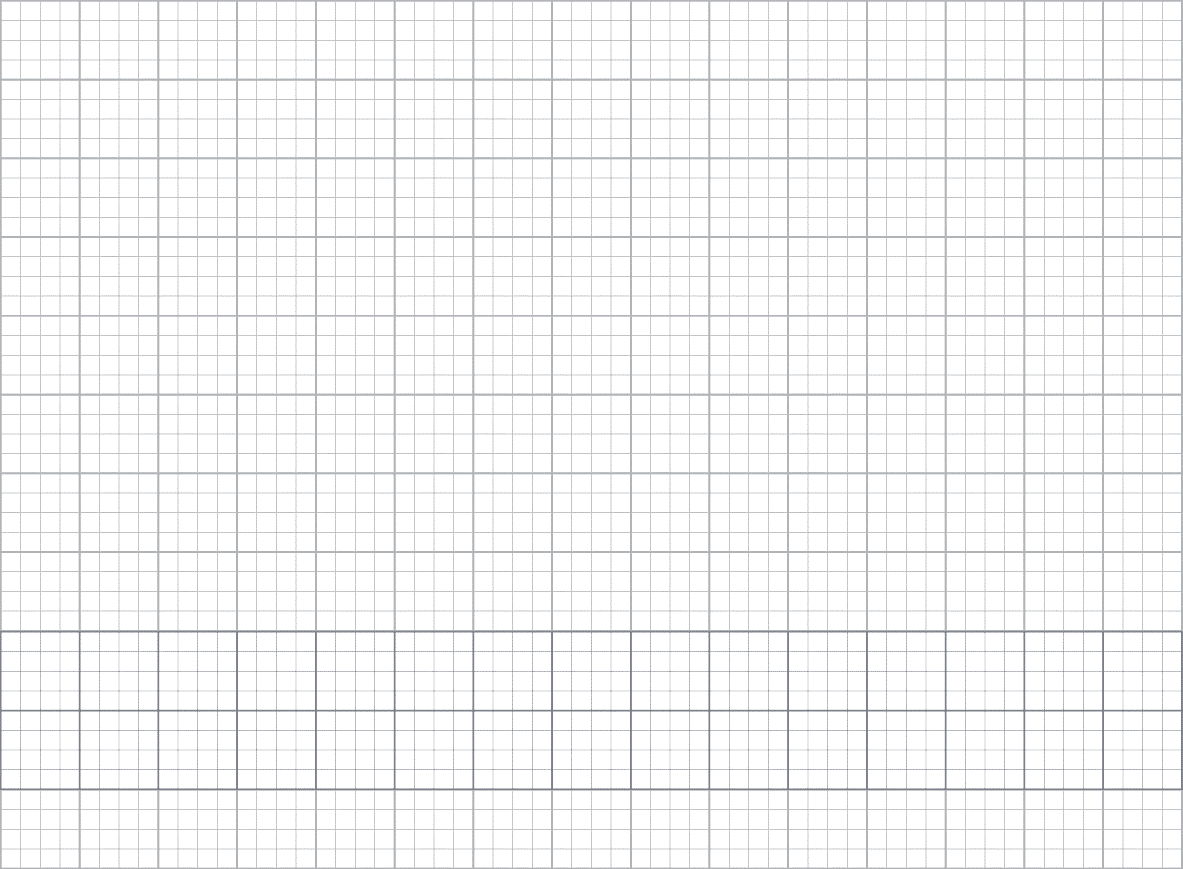 Thứ … ngày … Ǉháng 11 năm 2021
TǨn:        PǗ˛p cųg (δŪg ηớ)
ǇrΪg ιạm ν΅ 100 (tΗĞt 2)
Bài giải
3.
Hổ cΪ cân wặng số ki-lô-gam là:
107 + 32 = 139 (kg)
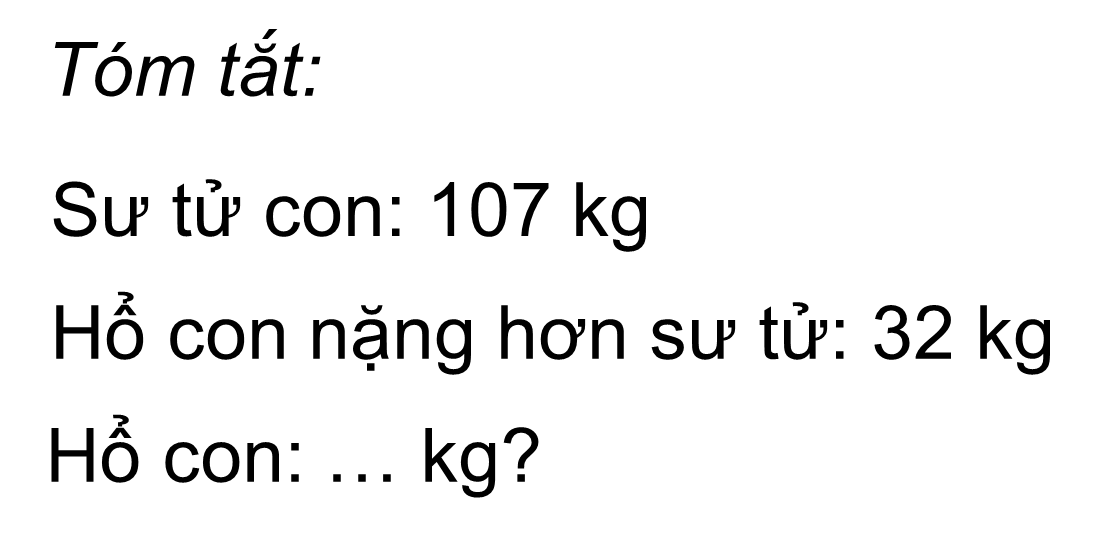 Đáp số: 139 ki-lô-gam.
[Speaker Notes: GV linh động khi HS có lời giải khác phù hợp
Giúp HS chủ động lùi ô cân đối là đc, k nên máy móc về việc lùi mấy ô, nó sẽ làm HS máy móc trong cs và học tập (đây là theo quan điểm người soạn)]
4
Đức vua trồng một vườn hoa hồng tặng hoàng hậu, trong đó có 424 cây hoa hồng đỏ. Số cây hoa hồng trắng nhiều hơn số cây hoa hồng đỏ là 120 cây. Hỏi có bao nhiêu cây hoa hồng trắng?
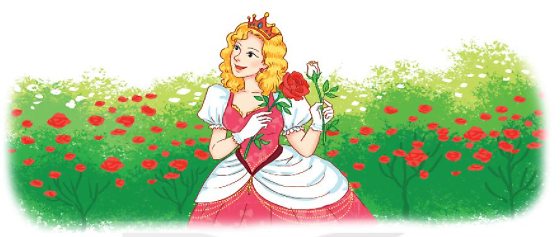 Tóm tắt:
Hồng đỏ: 424 cây
Hồng trắng nhiều hơn hồng đỏ: 120 cây
Hồng trắng: … cây?
[Speaker Notes: Click vào các hòm để hòm di chuyển]
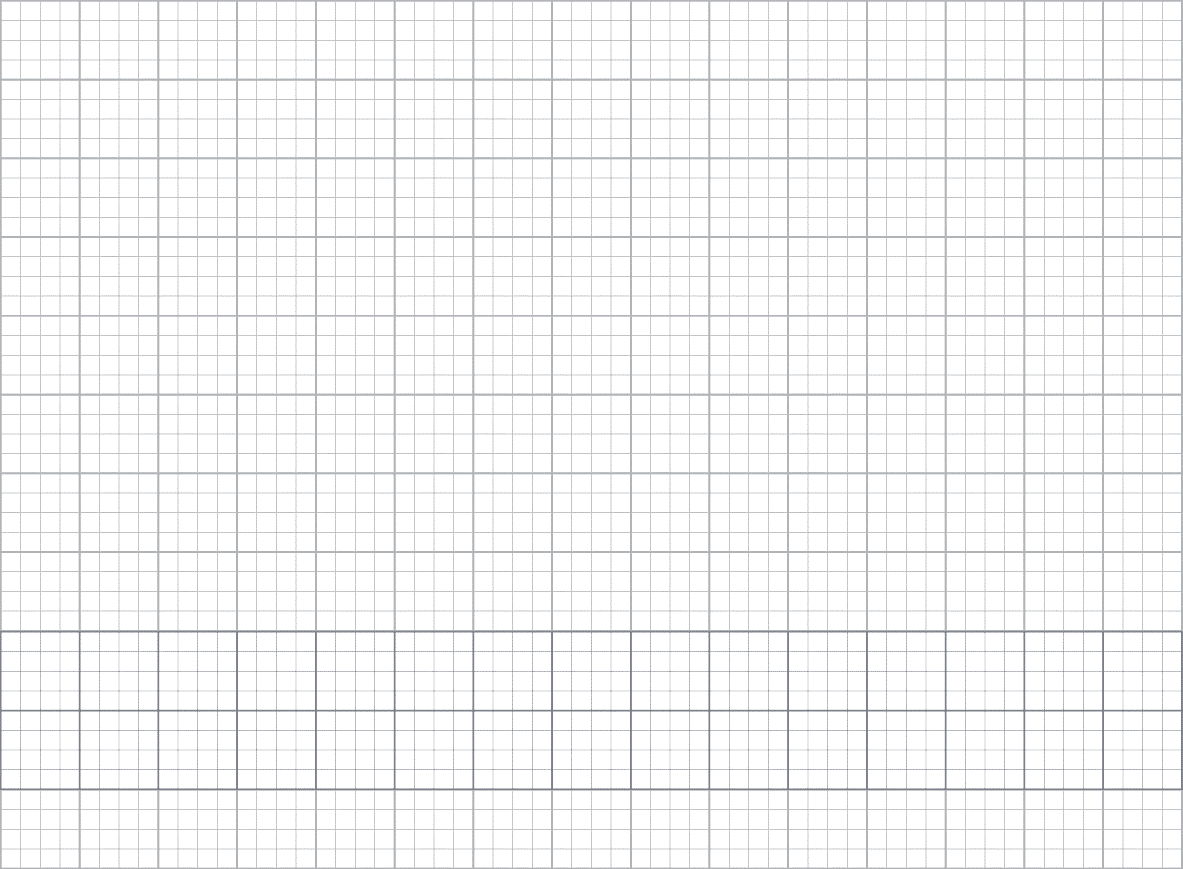 4.
Bài giải
Số cây hΞ hŬg Ǉrắng có là:
424 + 120 = 544 (cây)
Đáp số: 544 cây.
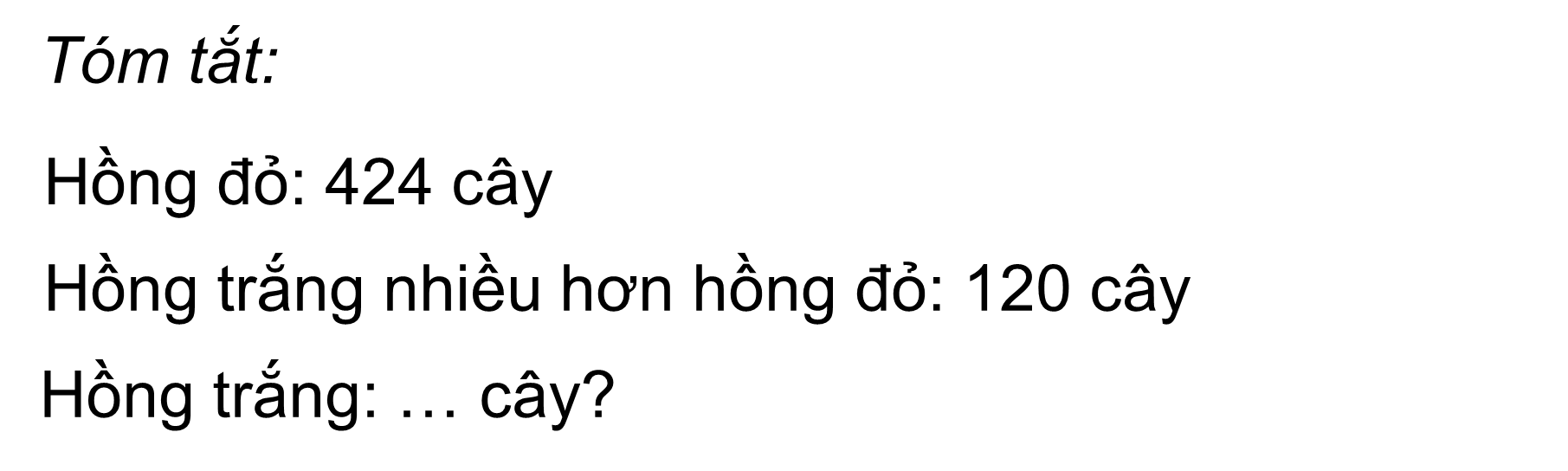 [Speaker Notes: GV linh động khi HS có lời giải khác phù hợp
Giúp HS chủ động lùi ô cân đối là đc, k nên máy móc về việc lùi mấy ô, nó sẽ làm HS máy móc trong cs và học tập (đây là theo quan điểm người soạn)]
5
Từ vị trí của hải li có ba dòng nước bơi về tổ như hình vẽ sau:
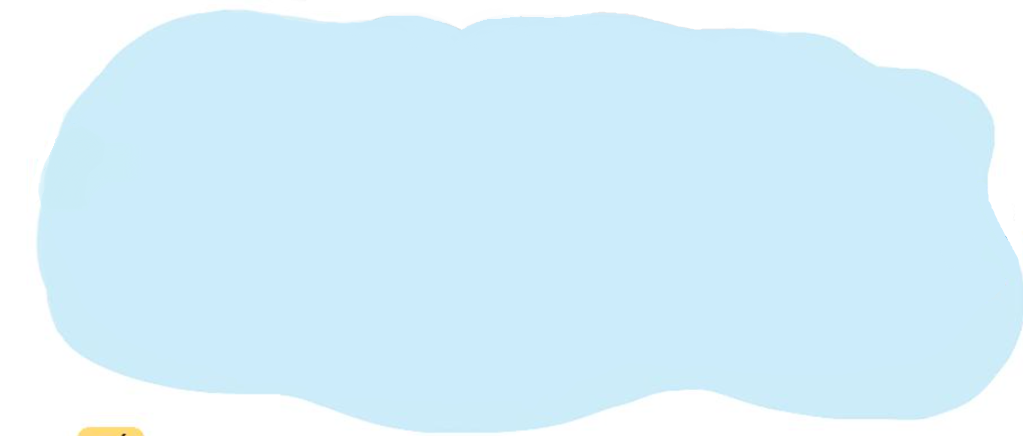 994
513m
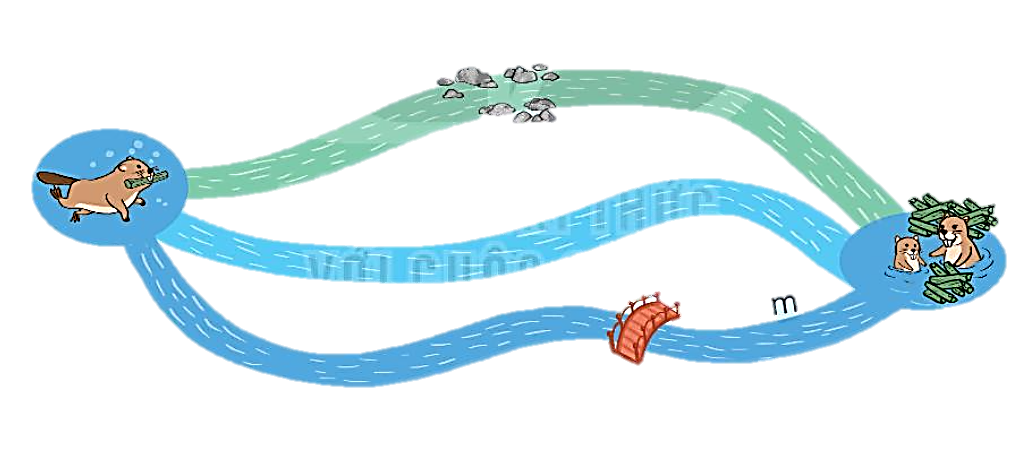 Số  ?
481m
900m
989
211m
a)
778m
Dòng nước chảy dưới cây cầu dài          m.
Dòng nước chảy qua bãi đá dài          m.
?
989
?
994
b) Hải li về tổ theo dòng nước nào là ngắn nhất?
Dặn dò
[Speaker Notes: Tác giả bộ ppt Toán + TV2: Phan Thị Linh – Đà Nẵng
Sđt lh: 0916.604.268
+ Zalo: 0916.604.268
+ Facebook cá nhân: https://www.facebook.com/nhilinh.phan/
+ Nhóm chia sẻ tài liệu: https://www.facebook.com/groups/443096903751589
Hãy liên hệ chính chủ sản phẩm để được hỗ trợ và đồng hành trong suốt năm học nhé!]
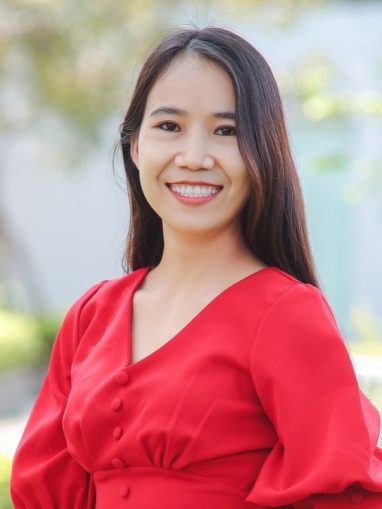 Người soạn	: Phan Thị Linh
Năm sinh		: 1990
SĐT		: 0916.604.268
Mail		: linhpt33@fe.edu.vn
Thân chào Quý Thầy Cô!
Người soạn rất mong nhận được phản hồi và góp ý từ Quý Thầy Cô để bộ giáo án ppt được hoàn thiện hơn.
Mọi thông tin phản hồi mong được QTC gửi về:
+ Zalo: 0916.604.268
+ Facebook cá nhân: https://www.facebook.com/nhilinh.phan/
+ Nhóm chia sẻ tài liệu: https://www.facebook.com/groups/443096903751589
* Thầy cô có thể liên hệ khi cần được hỗ trợ soạn giáo án điện tử.